Where?
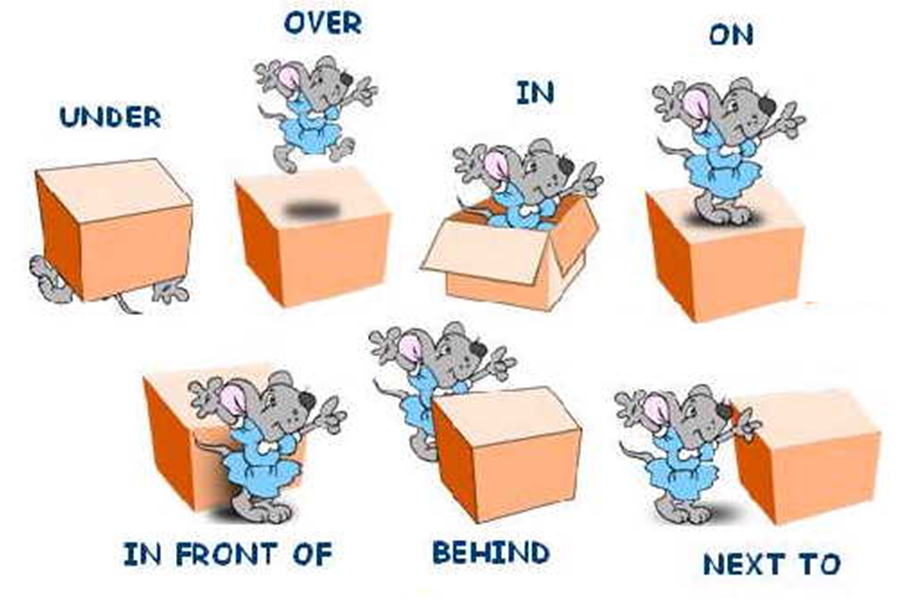 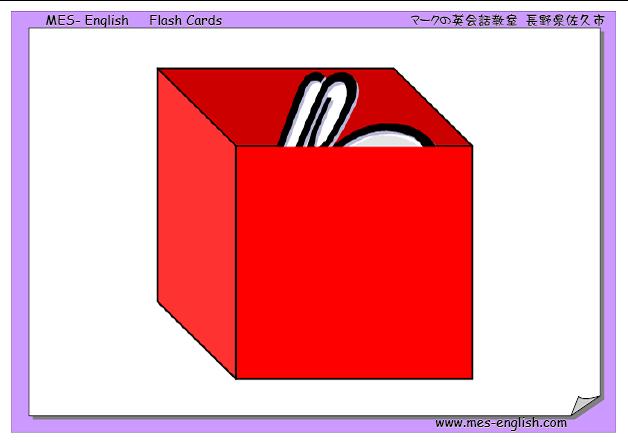 in
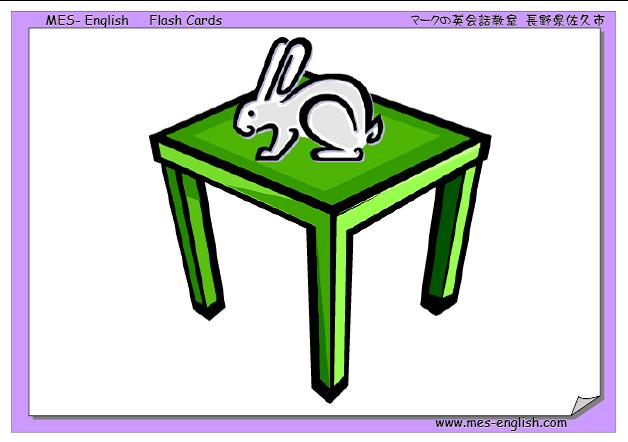 on
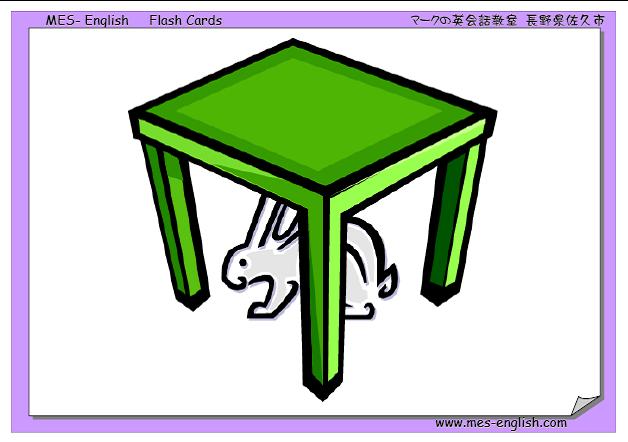 under
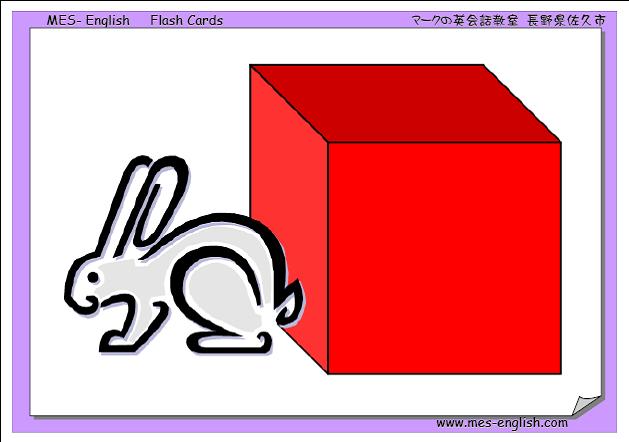 next to
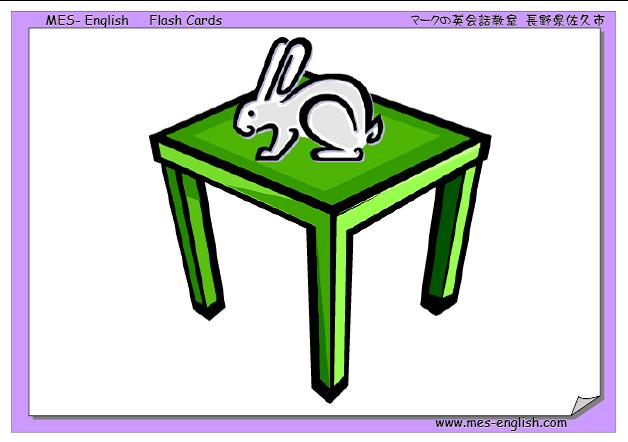 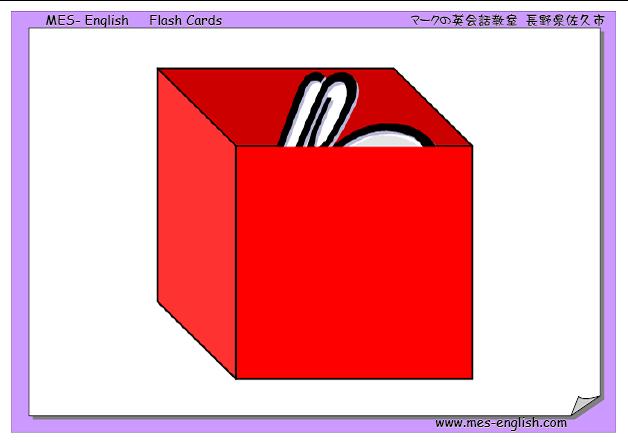 on
in
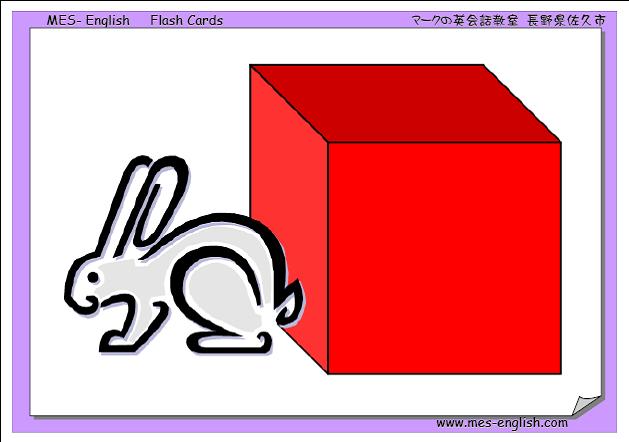 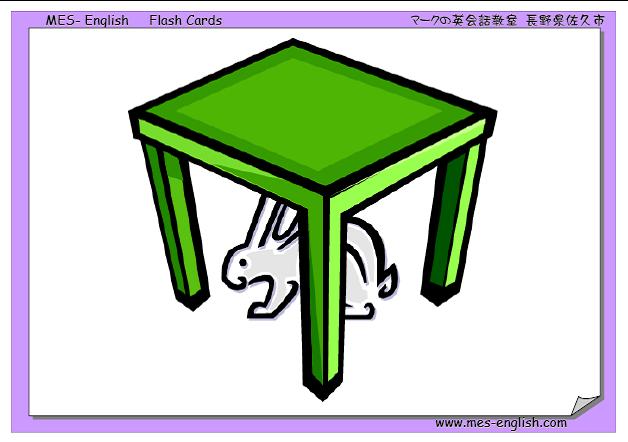 under
next to
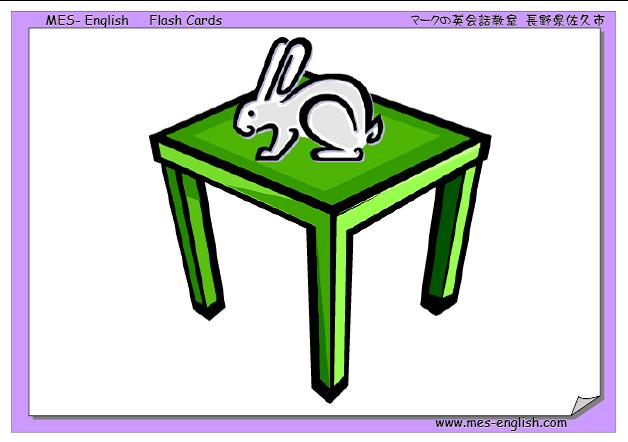 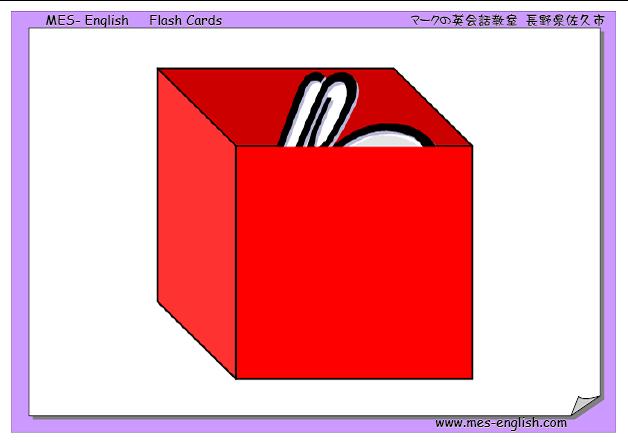 on
in
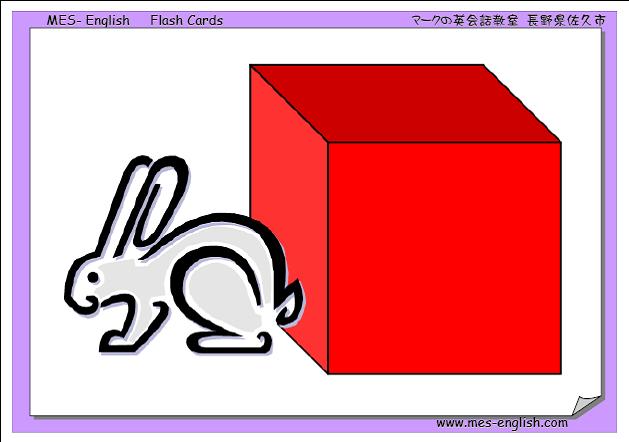 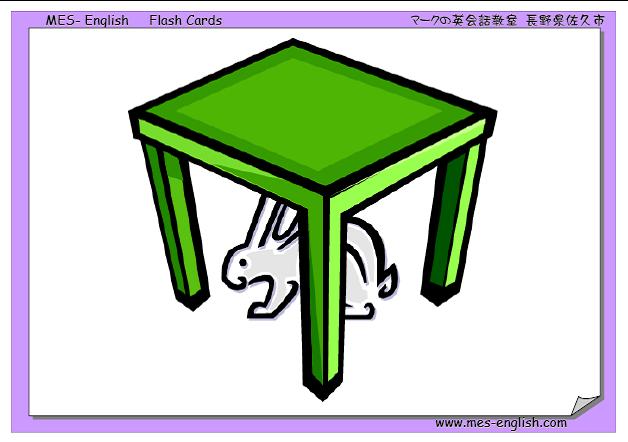 under
next to